Introduction :
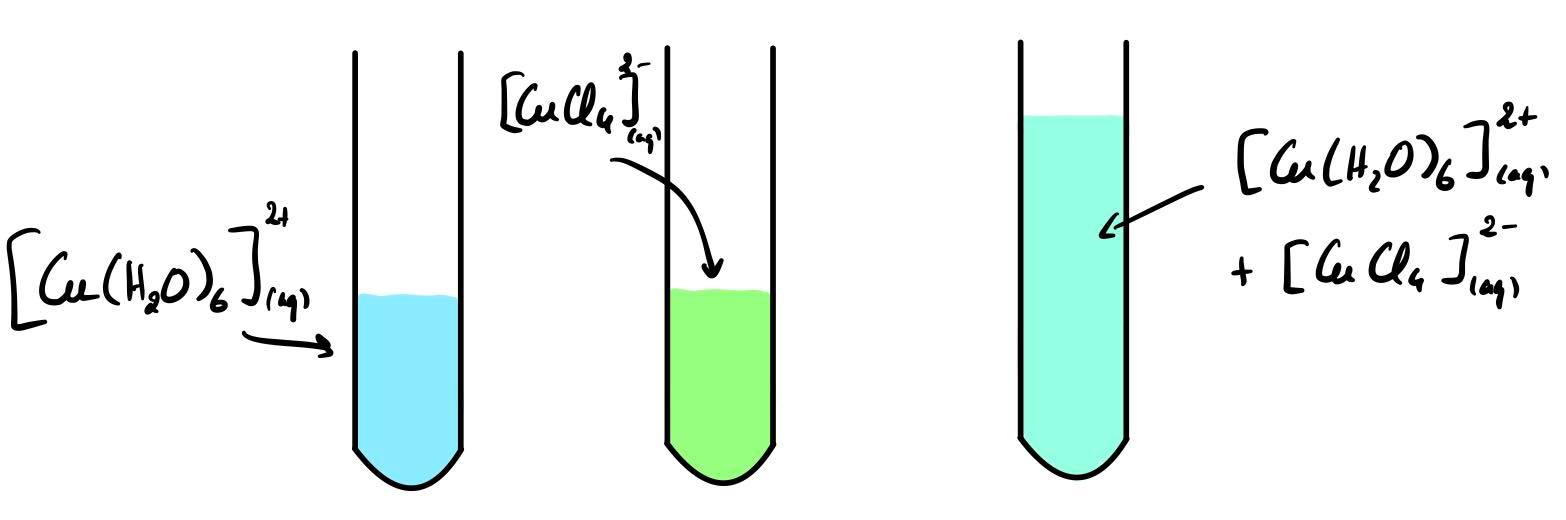 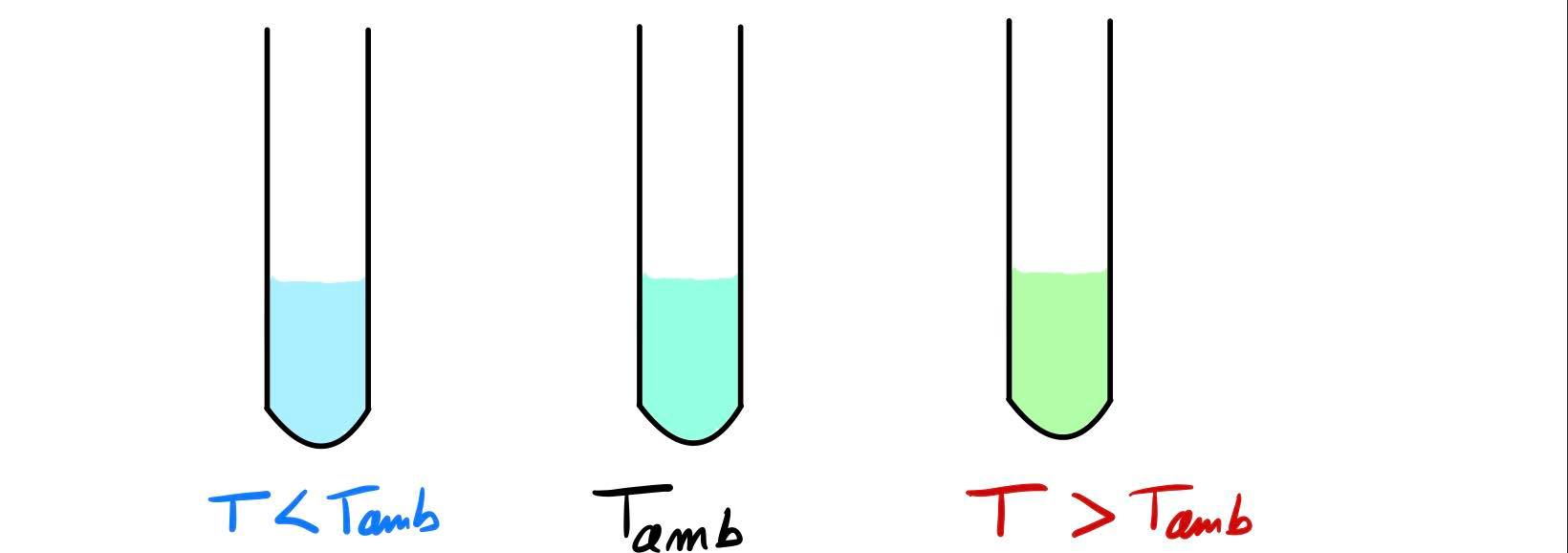 Introduction :
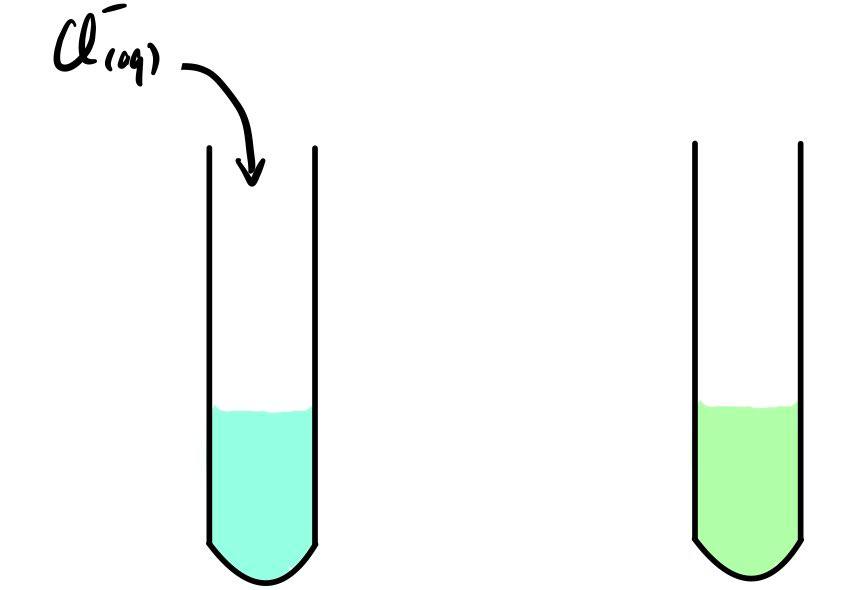 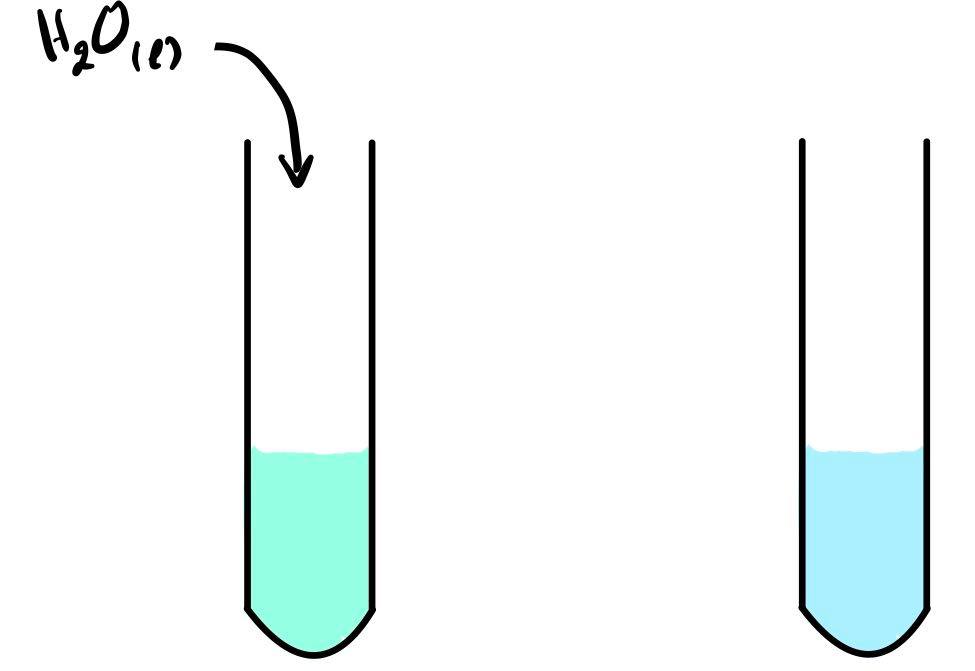 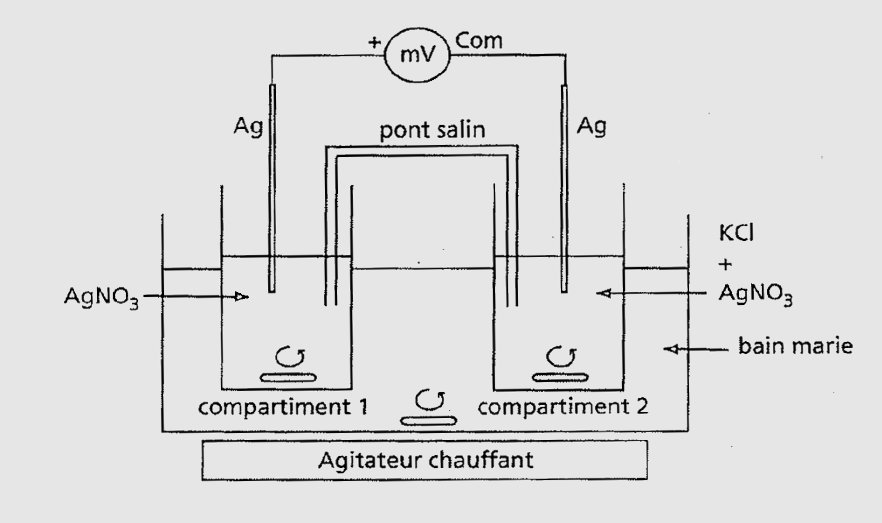